Стоимость питания обучающихся
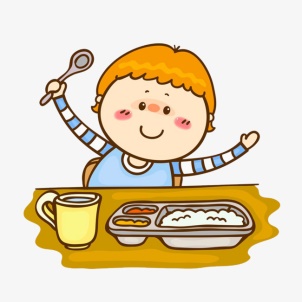 1-11 классы 
(бесплатное питание)
5-11 классы
1-4 классы
Дети с ОВЗ, дети-инвалиды
1-4 классы
Дети с ОВЗ, дети-инвалиды
5-11 классы
5-11 классы
5-11 классы  (дети из многодетных семей)
5-11 классы  (малообеспеченные, опекаемые дети)
85 руб.
родительская оплата
65 руб.
родительская оплата
55 руб.
родительская оплата
I смена
96  руб. 
II смена
116 руб.
220 руб.
246  руб.
22 руб. доплата из муниципального бюджета
42 руб. доплата из муниципального бюджета
42 руб. доплата из муниципального бюджета
10 руб. доплата из краевого бюджета
Услуга по организации питания: 
22 руб. – одноразовое питание,
44 руб. – двухразовое питание
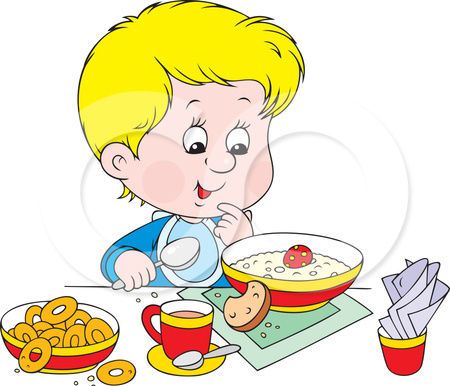 Учащимся 1-11 классов с ОВЗ и детям-инвалидам, обучающимся на дому, выплачивается ежемесячно до 8 числа месяца, следующего за отчетным, компенсация за двухразовое горячее питание. Размер компенсации равен размеру стоимости питания с учетом услуги по организации питания
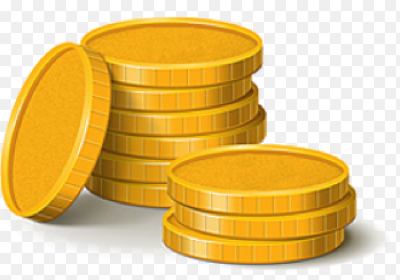 Уважаемые родители! Если у вас есть вопросы по оплате за питание ребенка или предоставлению денежной компенсации, обратитесь к директору школы ____________________________________________________________________ или по телефону_____________________.